Kapasia Horimonjury Pilot Girls’ High School
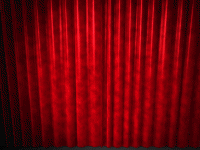 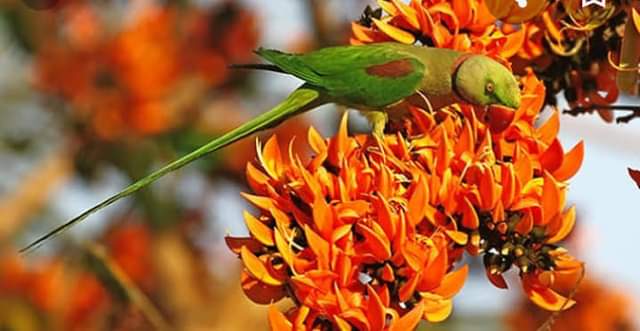 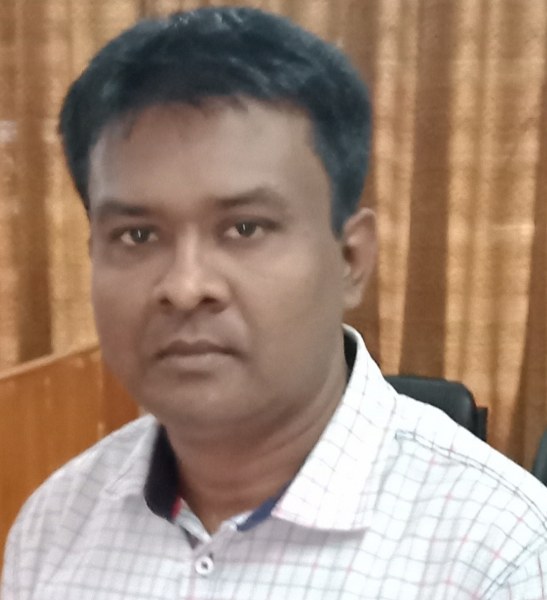 to  
today’s Presentation
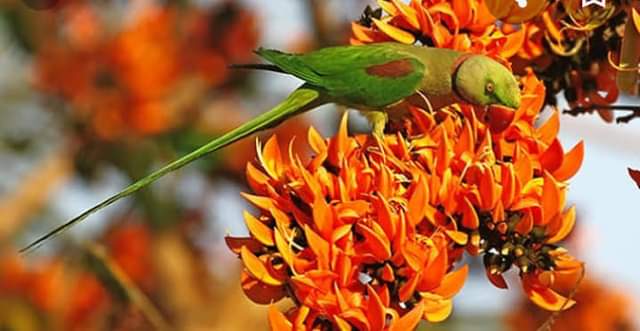 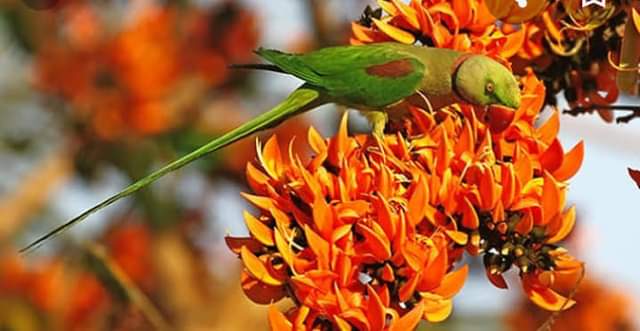 Look , Gauge and Say –


Eat                ate            eaten                eating

Write            wrote          written              writing





What do you see here ?
Yes, Our Today’s Lesson is ----








 
“Right     Form    Of     Verb”
Right            form           of               verb
সঠিক
গঠন
র /এর
ক্রিয়া
ক্রিয়ার সঠিক গঠন


Tense অনুযায়ী Verb এর সঠিক রূপ / গঠন ব্যবহার করার নিয়মকে  Right form of verb বলে।
Verb এর Group  04 টি
4. Modal ( সাহায্য  করা )
2. Have ( থাকা )
3. Do ( করা )
1. Be ( হওয়া )
Can, Could, May, Might Shall, Should, Will, Would, Must, Need, Dare, Ought to, Use to,
Am  /  is / are     was / were
Have / has
        had
Eat , go, come       অসংখ্য
Verb এর 4 টি  form / গঠন / রূপ আছে । যথা –
V+ing ( Continuous )
V1 ( Present )
V2 ( Past )
V3 ( Perfect )
Am  ----------------------  Was -----------------  been  -------------------------------------------  being                 
Is  ---------------------- Was ------------------  been  --------------------------------------------  being
Are  -------------------- were   -----------------   been ------------------------------------------  being 
Have   -------------------   had   -----------------  had  -------------------------------------------   having 
Has  ---------------------  had  -----------------   had  ----------------------------------------------  having    
Eat  -------------------------  ate  ---------------------  eaten  -----------------------------------   eating  
Go  ---------------------  went  -------------------  gone    ------------------------------------------   going
Some   Rules of Right form of verb

Rule – 1:  পাশাপাশি ০২ টি  Verb থাকলে  ২য় টির সাথে ing হয়। যেমন –
 The fan started moving 


Rule -2: কর্তা ( Sub ) নিষ্ক্রিয়   হলে Helping Verb ( HV ) এর পরে V3 হয়। যেমন –
  Kazi Nazrul is known as a reveal pot.
   Education is considered  as the backbone of a nation.


Rule -3:     কর্তা ( Sub ) সক্রিয় হলে   HV – এর পরে V+ing হয়। 
যেমন- 
The bus is running at a high speed.
Home Work

 Make 05 Sentences by using the each rule I discussed today.
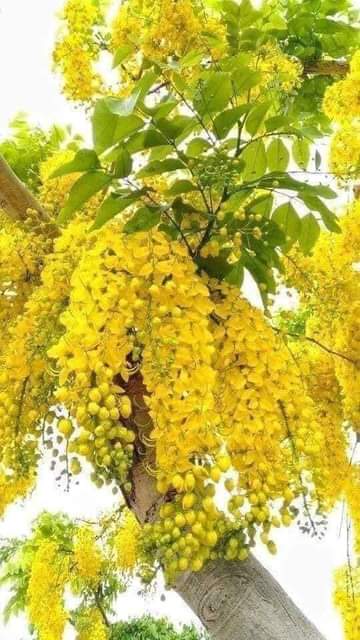 Thanks a lot